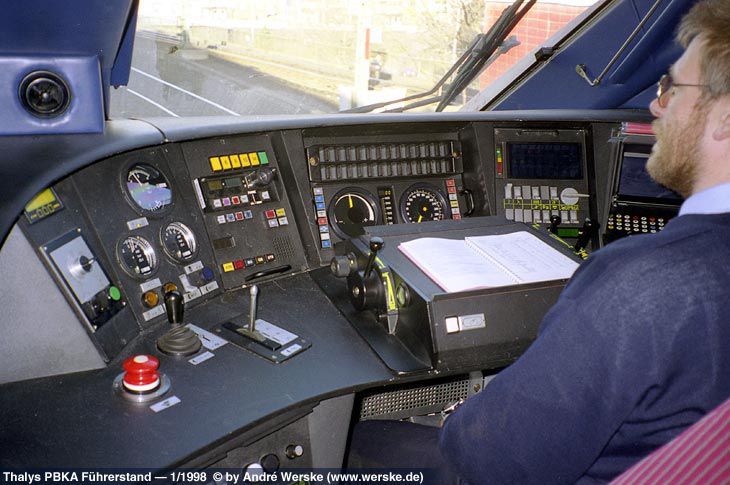 Проводники
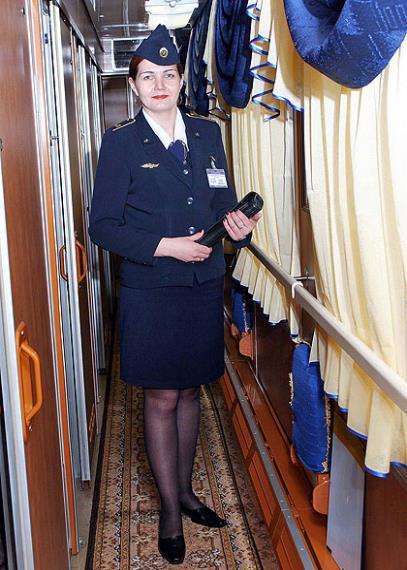 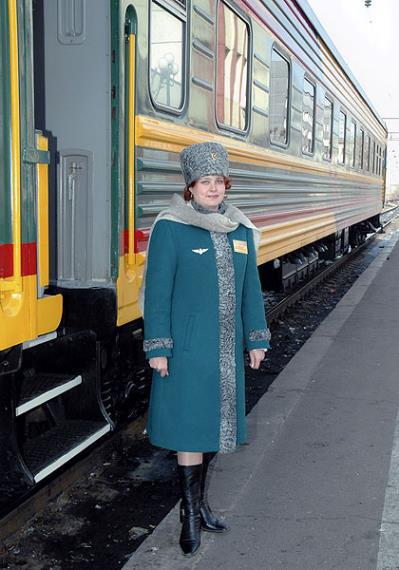 Путейцы
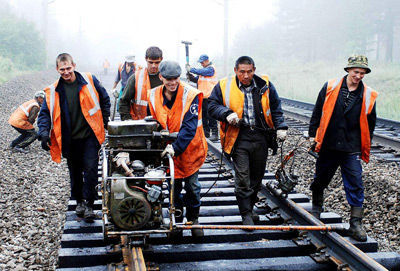 Обходчик
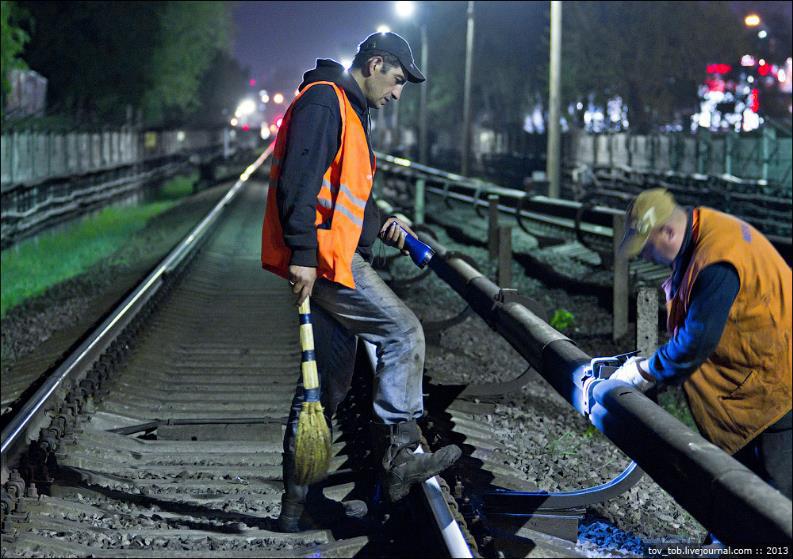 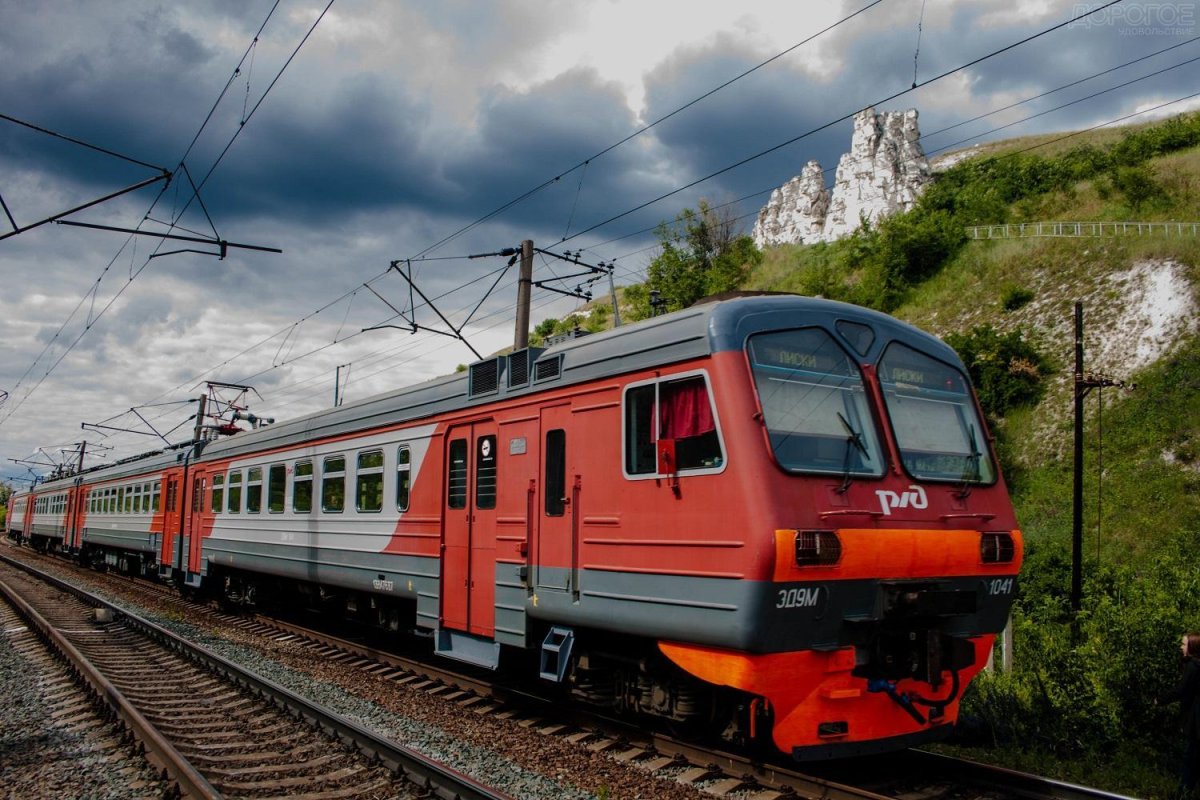